VETERINARAS
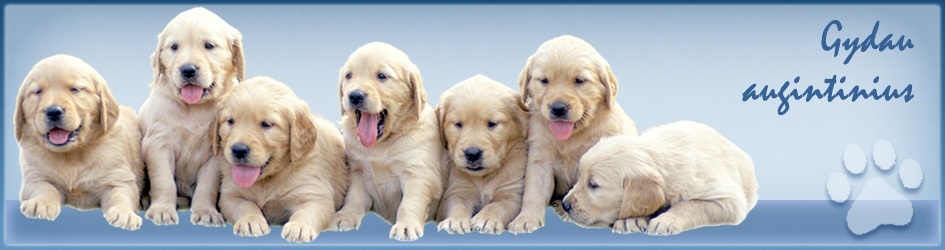 Deimantė Brazdeikytė 3a klasė
Veterinarai  - gydo mūsų mylimus augintinius .
  Todėl jie yra labai svarbūs.
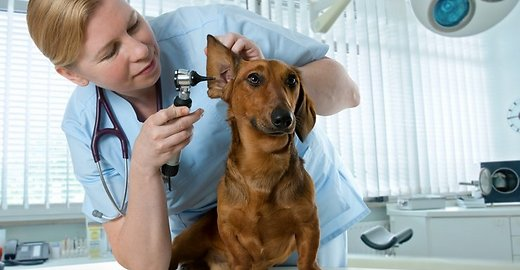 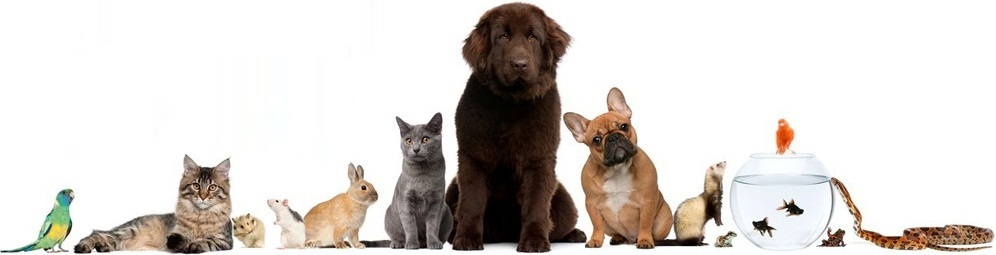 Taip pat veterinarai  padeda ūkininkams  užauginti sveikus gyvulius.
Pasaulinė veterinarijos diena minima      paskutinį balandžio šeštadienį .
AČIŪ UŽ DĖMESĮ